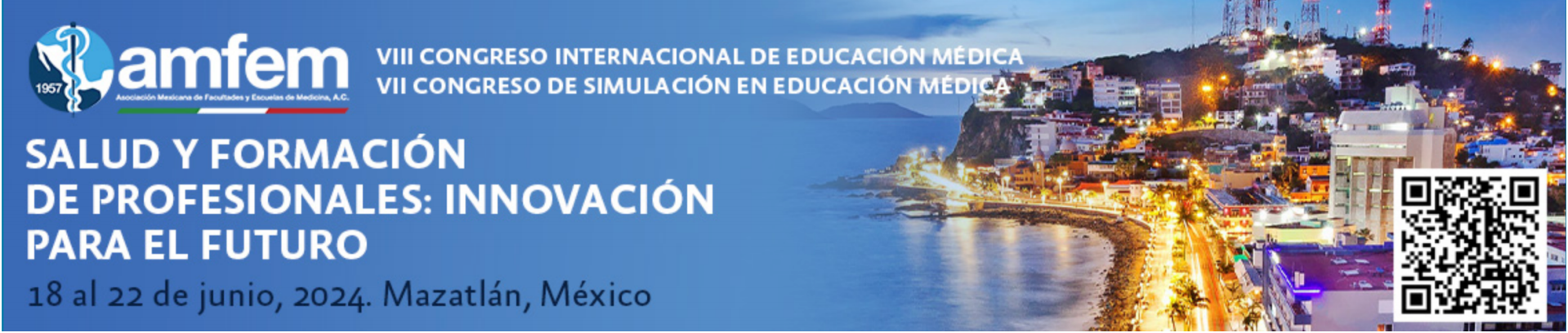 Diapositiva 
fija
Título:

Autor/es:

Correo electrónico (primer autor):

Institución:

Tipo de contribución (reporte de investigación, experiencia educativa innovadora o ensayo):
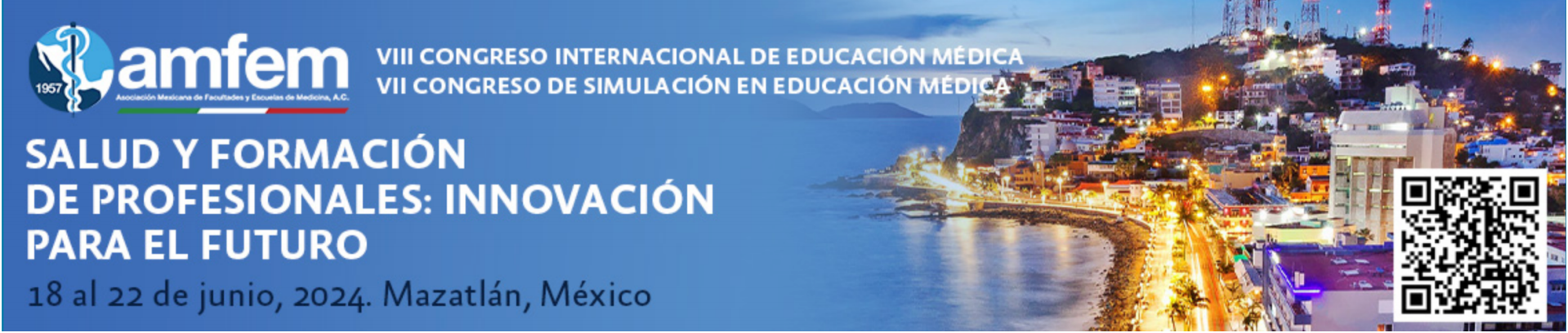 1
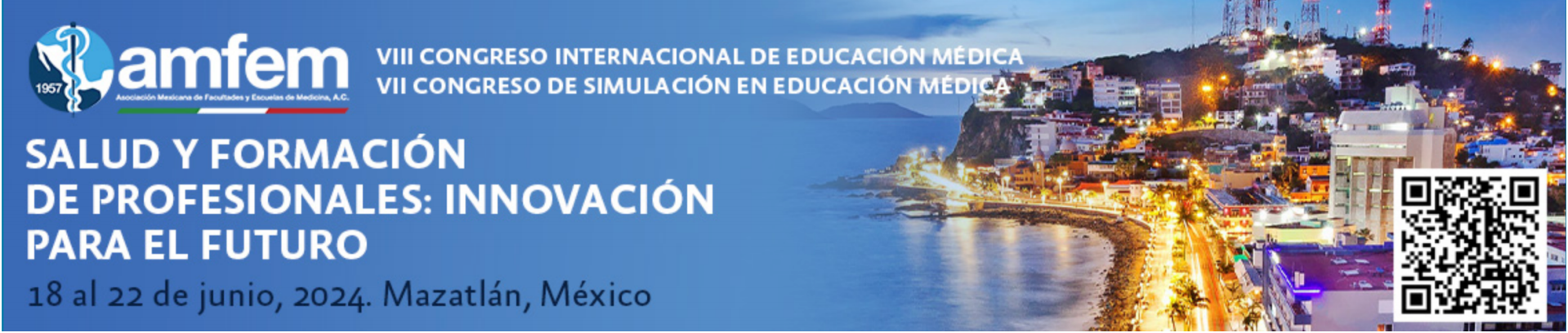 2
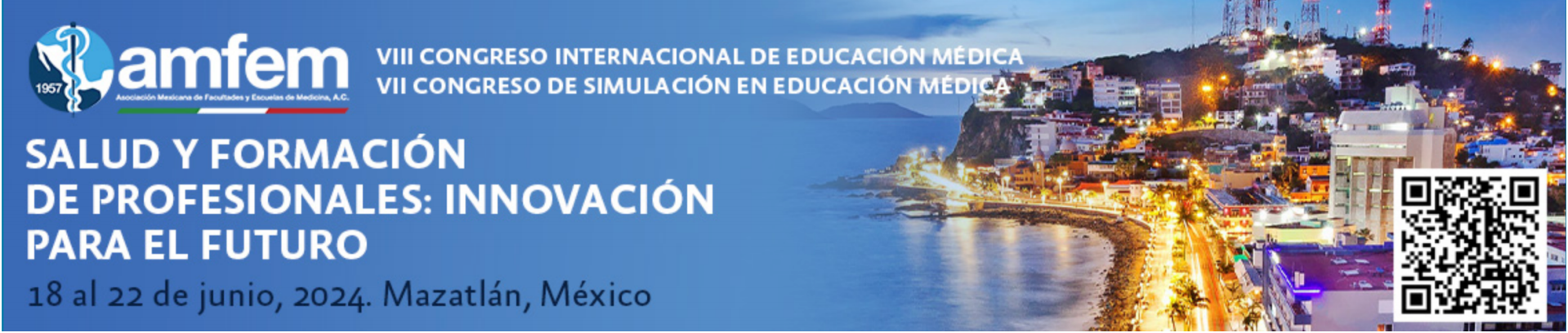 3
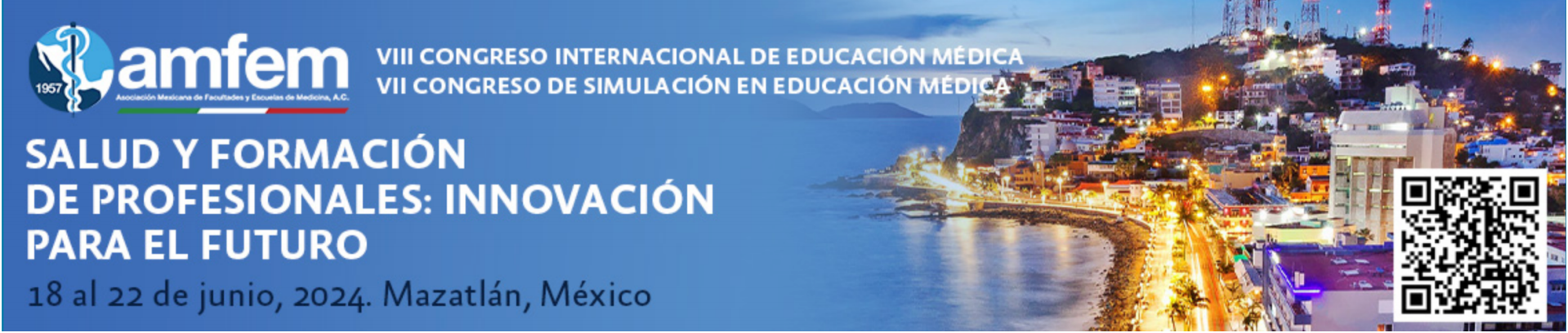 4
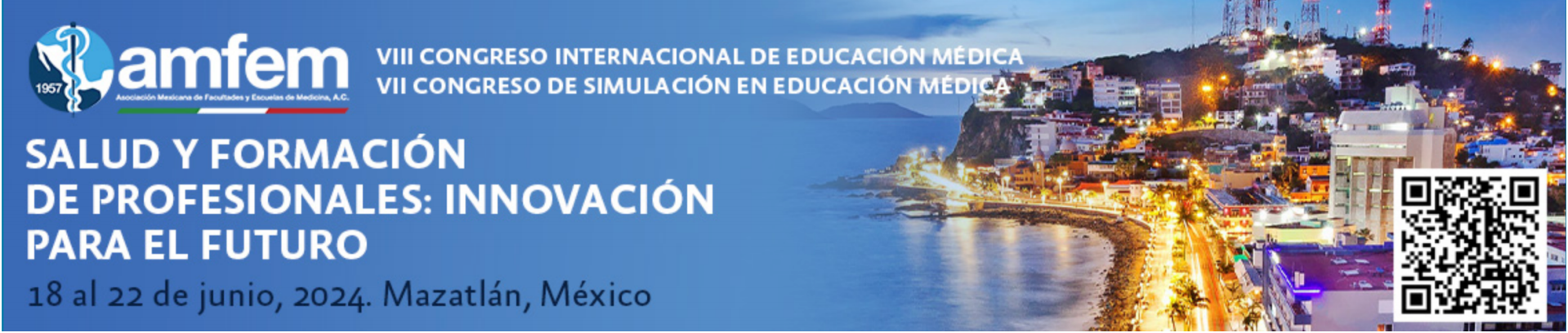 5
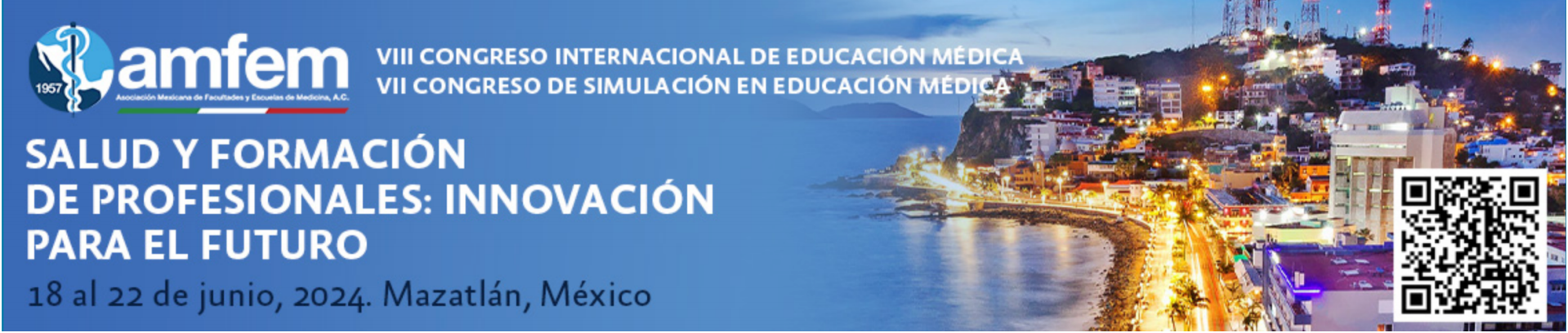 6
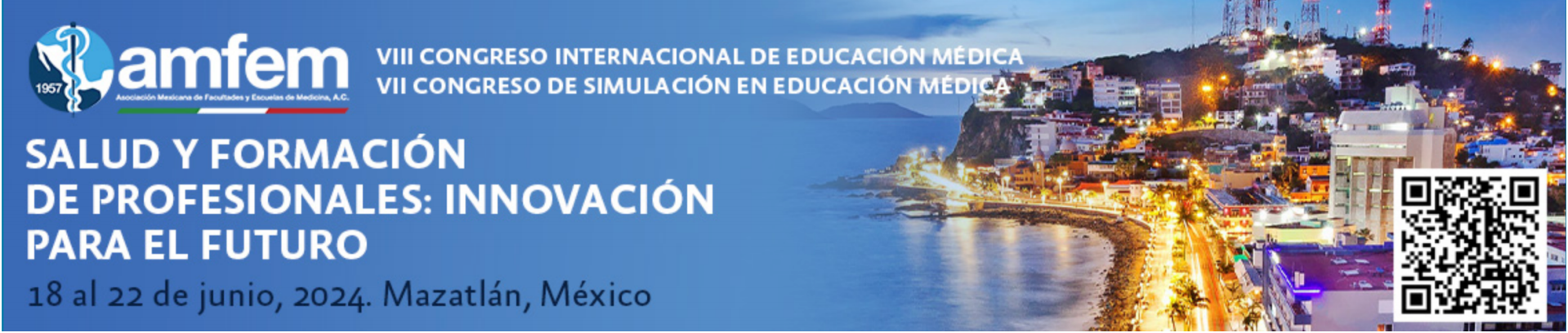 7
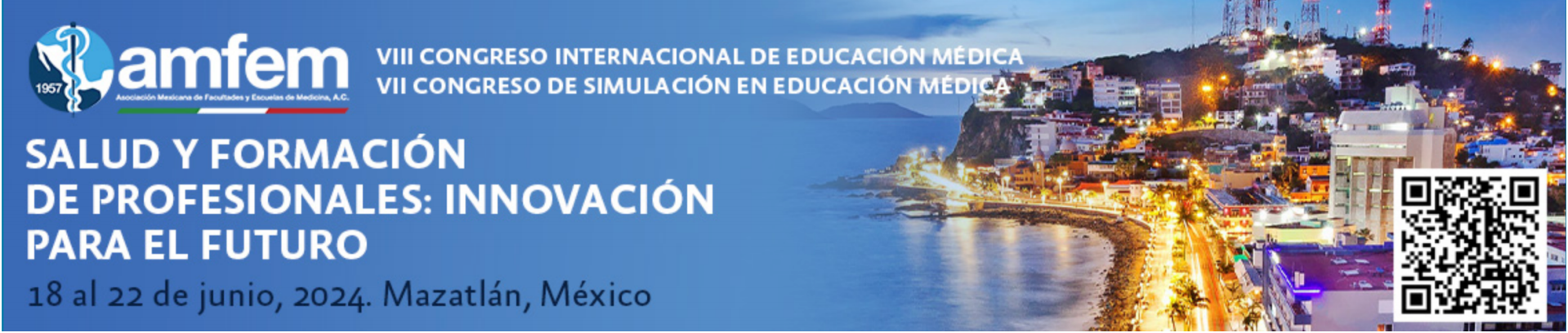 8
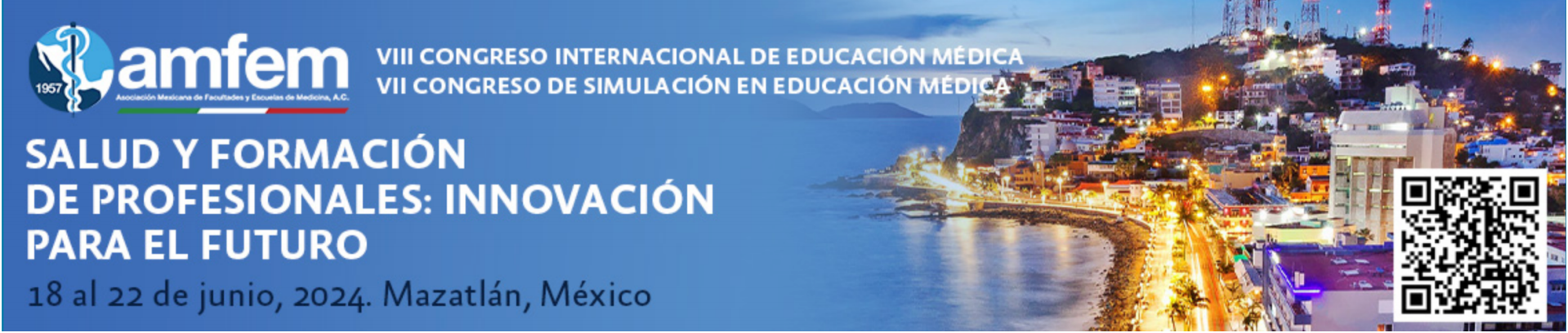 9
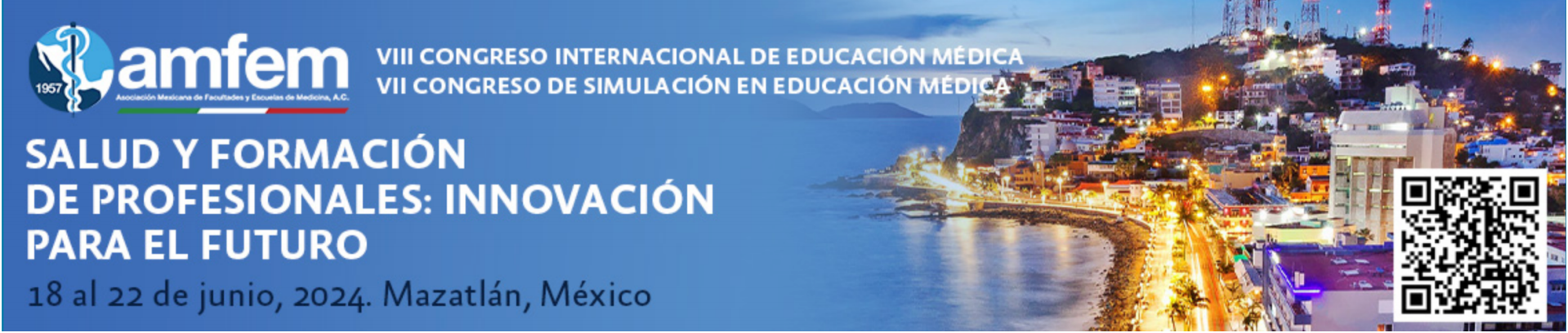 10
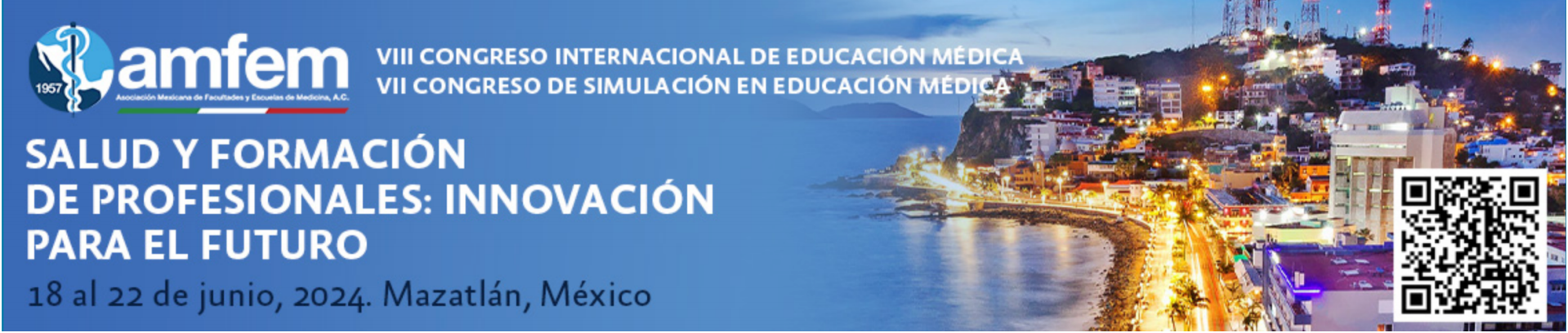 11
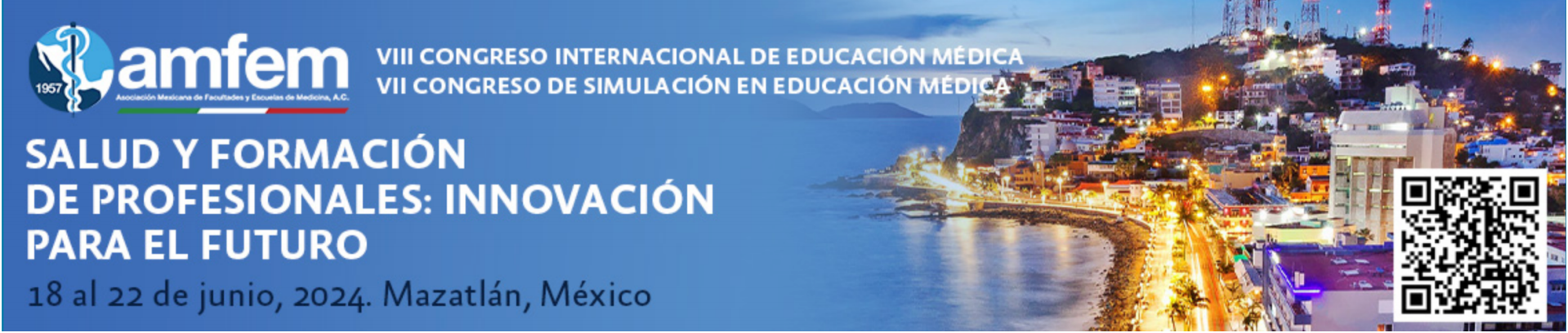 12
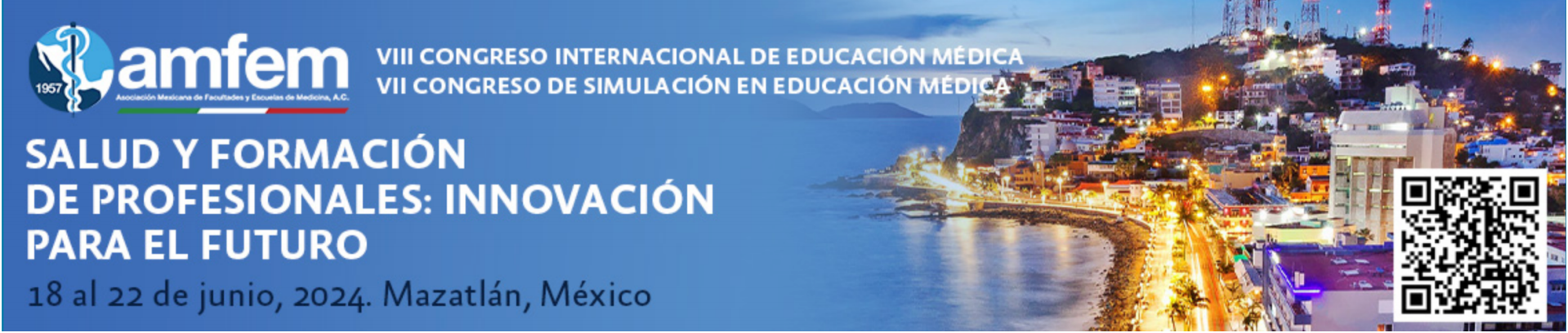 13
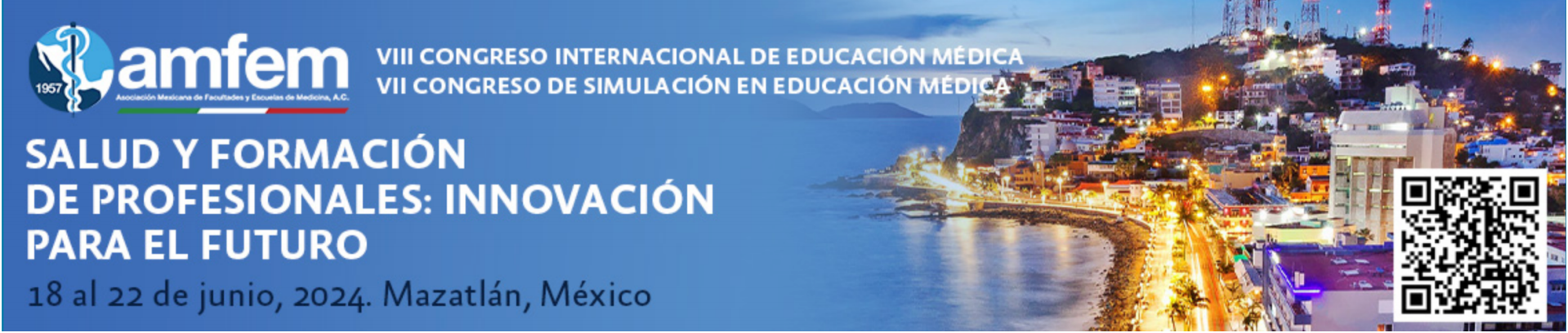 14
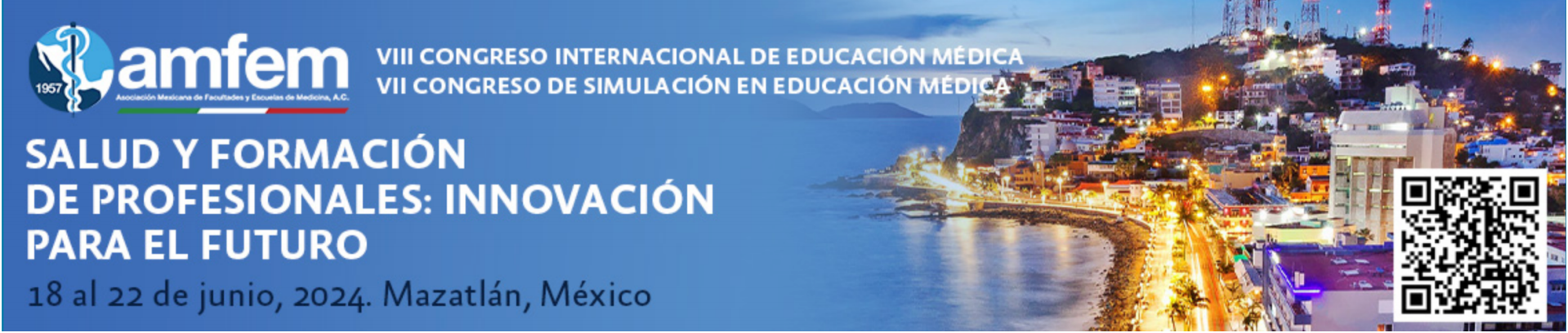 15
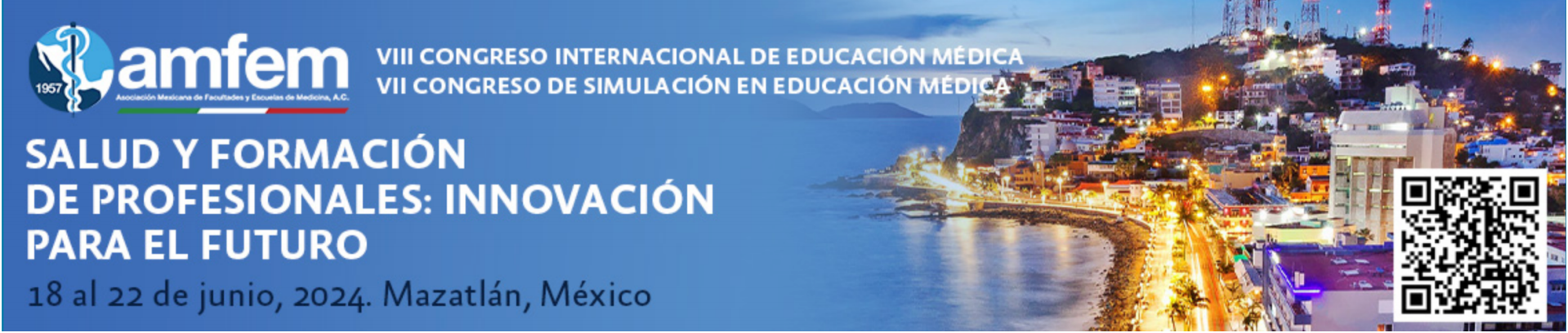 16
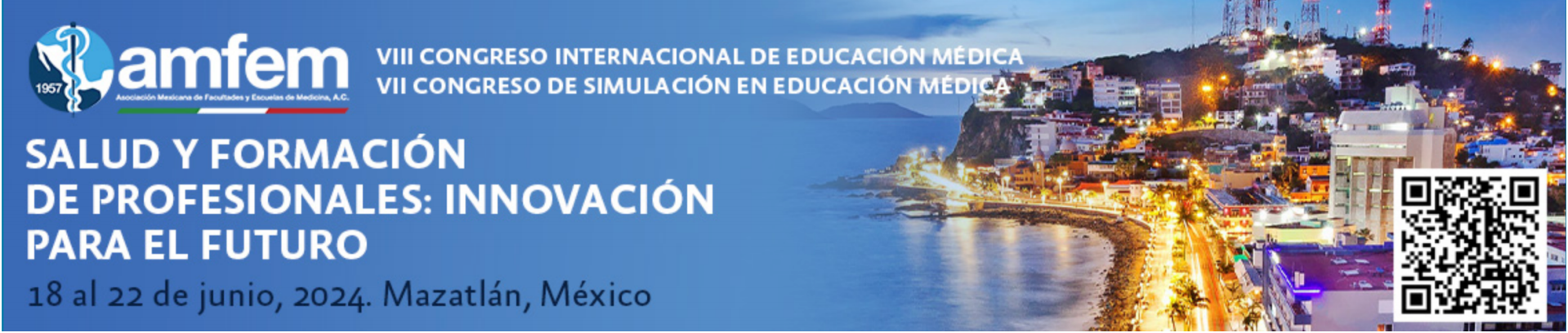 17
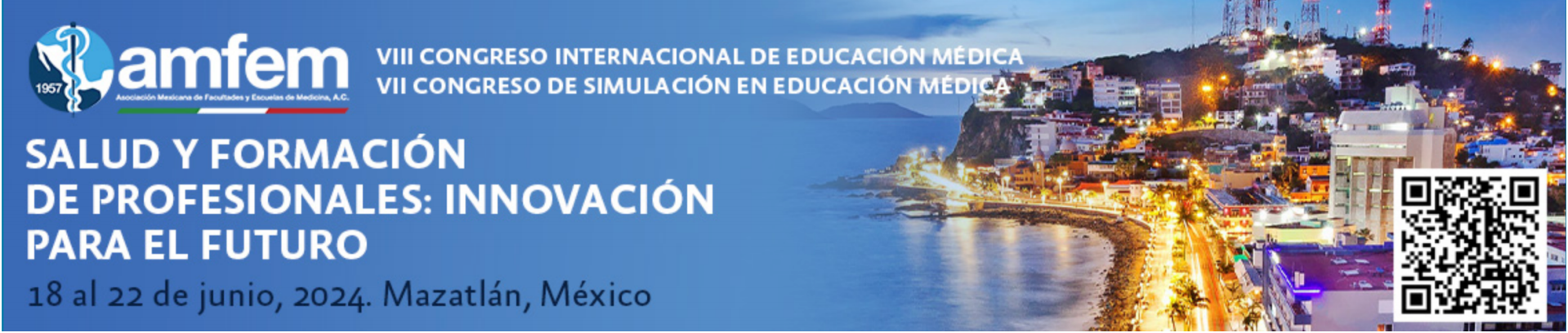 18
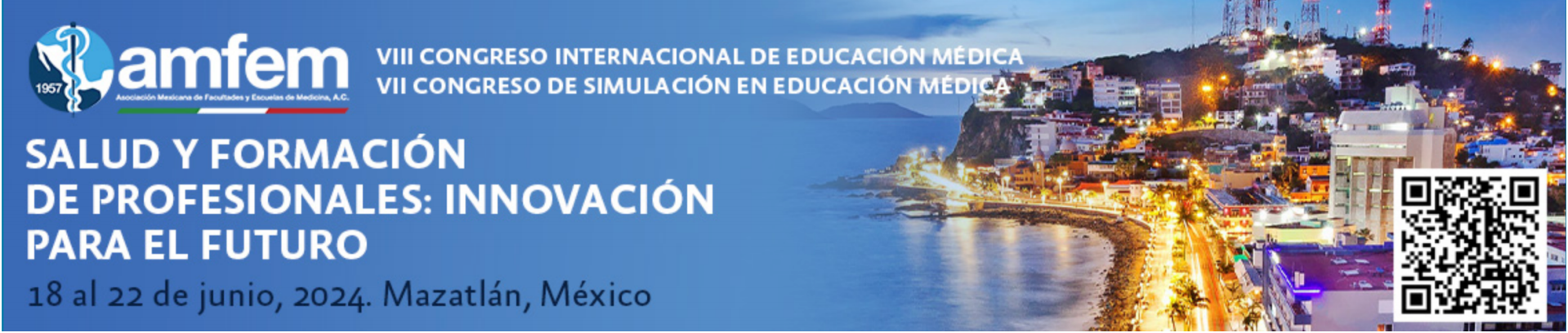 19
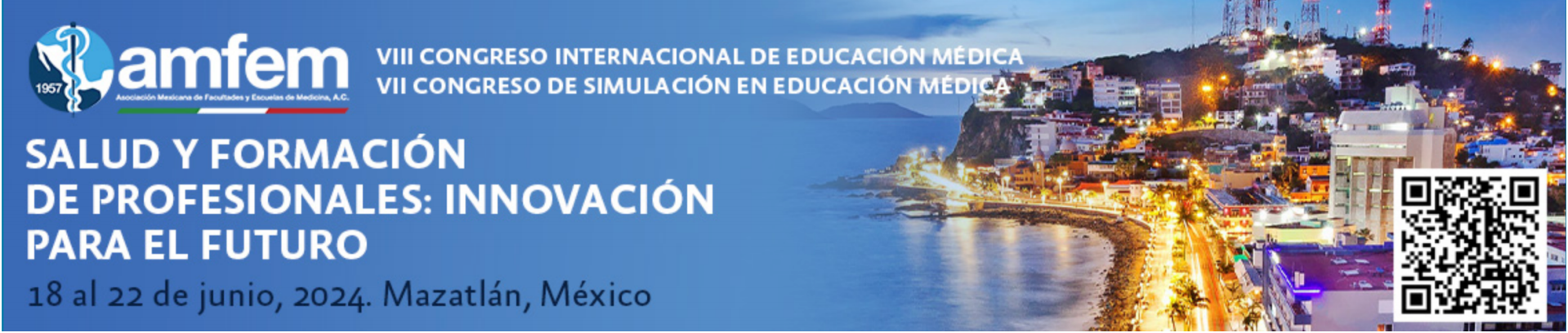 20
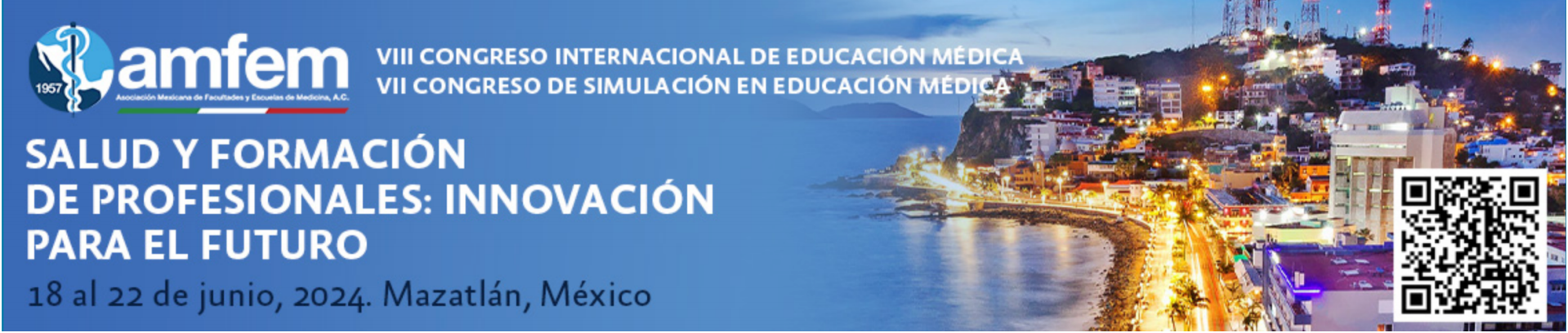 TIEMPO TERMINADO